Rapid Re-Housing Best Practices
Jonathan Whitted
Assistant Director, Veterans First
Friendship Place
What is RRH?
Rapid re-housing is an intervention designed to help individuals and families that don't need intensive and ongoing supports to quickly exit homelessness and return to permanent housing. Rapid re-housing assistance is offered without preconditions — like employment, income, absence of criminal record, or sobriety — and the resources and services provided are tailored to the unique needs of the household.



Source: https://www.usich.gov/solutions/housing/rapid-re-housing/
Meet People “Where They Are”
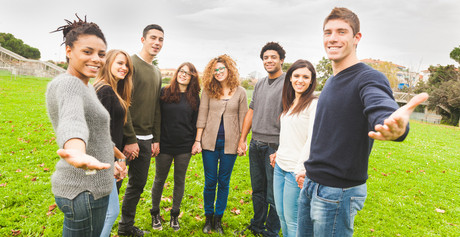 Limit barriers to the intake process.

Helping individuals with low or zero income.

Helping individuals with Mental Illness, Substance Abuse Disorder, or Criminal History.
Housing Stability Plans
Identify Barriers
Obtain their background information (i.e. income, disabilities, education, community benefits, etc.)
Why did they become homeless?
What do they believe their biggest challenges are to obtaining and sustaining housing?

Developing Goals
Goals should be “person-centered”
Short-term vs Long-term goals
Attach action steps and timelines to each goal
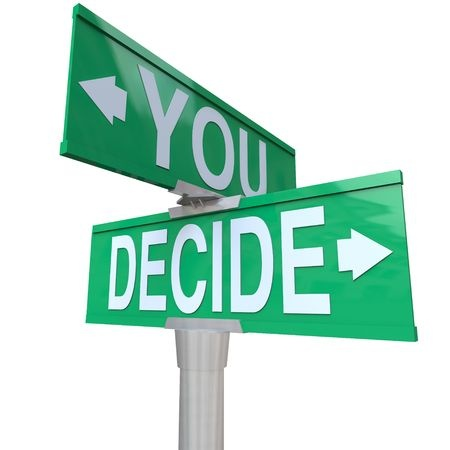 Focus on Strengths
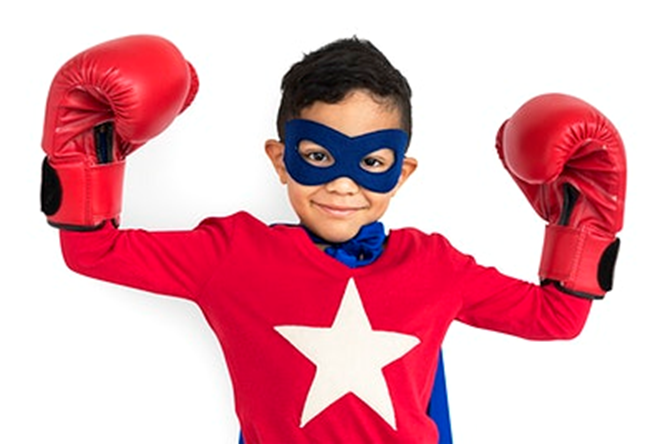 What strengths do they self identify as having that would help them accomplish their housing goals?

Mention the strengths that you have observed.

Help them build confidence.
Taking Action
Collaborate to accomplish goals together

Keep track of progress towards accomplishing goals
Be invested in their success

Connect them with on-going community-based resources
Wrap community supports around them to help accomplish long-term goals.
Landlord Relationships
Recruitment 
Cold calls 
Craigslist ads 
Landlord events  
Hosting and attending different ones in the community

Retention  
Be available and reliable
Offer mediation
Educate them on their rights
Case management
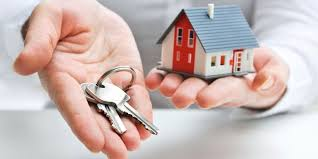 Securing Housing
Finding housing that meets individual needs

Participant choice is very important

Housing rights and responsibilities
The Power of Case Management
More important than financial assistance

Case managers wear many hats

Smaller caseloads increase success!
More Support
Housing Specialist
Landlord recruiting 
Building landlord relationships

Employment Specialist
Build relationships with employers
Connect individuals with viable employment

Benefits Specialist
Connect individuals with community benefits
SOAR
Jonathan Whitted
Assistant Director, Veterans First
Friendship Place
jwhitted@friendshipplace.org